Задание В 3  ЕГЭПЛАНИМЕТРИЯ: вычисление  длин и площадей
Тренажёр
Учитель математики
Наринянц Анна Николаевна
МОБУ СОШ № 14 г. Сочи
Задание B3
Надо знать формулы:
Надо уметь:
площади треугольника;
площади четырехугольников: прямоугольника, квадрата, ромба, параллелограмма, трапеции;
площади круга ;
площади сектора.
решать простые планиметрические задачи;
 производить вычисления по известным формулам.
Площадь можно вычислить:
либо по клеточкам, 
либо по координатам,
 либо по формулам.
Количество баллов за правильное решение: 1.
S=а·в
S= h(а+в):2
Вычисление  площади  фигуры по формуле
S  = π∙ R²
S=0,5ah
Задача 1
Найдите площадь заштрихованной фигуры, считая стороны квадратных 
клеток равными 1.
4
Ответ: 28
7
Задача 2
Найдите площадь ΔABC, считая стороны квадратных клеток равными 1.
3
6
Ответ: 9
Задача 3
Найдите площадь трапеции ABCD, считая стороны квадратных клеток равными 1.
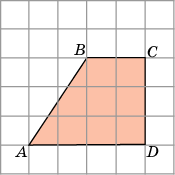 2
3
Ответ: 9
4
Задача 4
Найдите площадь треугольника, две стороны которого равны 4 и 16, а угол между ними равен 30.
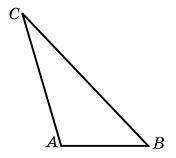 30˚
4
16
Ответ: 16
Задача 5
Боковая сторона равнобедренного треугольника равна 5, а основание равно 8. Найдите площадь этого треугольника.
5
3
5
4
4
Ответ: 12
8
Задача 6
Найдите площадь ромба, если его диагонали равны 6 и 10.
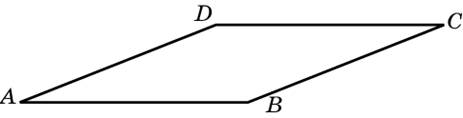 6
10
Ответ: 30
Задача 7
Найдите площадь S сектора, считая стороны квадратных клеток равными 1. 
  В ответе укажите 
    S/π .
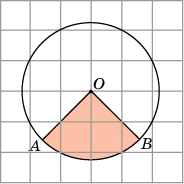 √5
R
1
2
90˚
Ответ: 1,25
Задача 8
Найдите площадь сектора круга радиуса 1, длина дуги которого 
   равна 2.
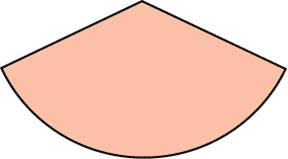 R=1
2
Ответ: 1
2
Задача 9 (Решите сами)
Найдите площадь заштрихованной фигуры, считая стороны квадратных клеток равными 1.
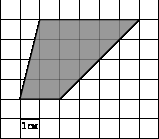 Ответ: 14
Задача 10 (Решите сами)
Найдите площадь заштрихованной фигуры, считая стороны квадратных клеток равными 1.
Ответ: 15
Задача 11 (решите сами)
Периметр  треугольника равен 10, а радиус вписанной окружности равен 2. Найдите площадь этого треугольника.
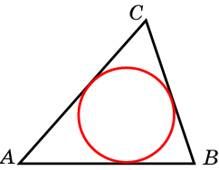 Ответ: 10
Задача 12 (решите сами)
Угол при вершине, противолежащей основанию равнобедренного треугольника, равен 120. Боковая сторона треугольника равна 20. Найдите площадь этого треугольника. В ответе запишите S/√3.
Ответ: 100
Задача 13(решите сами)
Периметры двух подобных многоугольников относятся как 3:5. Площадь меньшего многоугольника равна 18. Найдите 
   площадь большего 
   многоугольника.
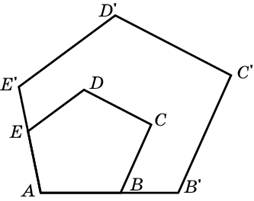 Ответ: 50
Вычисление площади фигуры через разность площадей
S₁
S₂
Sфигуры =S₁-S₂
Полезно знать
Sисх = Sпрямоуг − (S1 + S2 + S3 + S4 + S5)
Задача 14
Найти площадь треугольника ABC, изображенного на рисунке, считая стороны квадратных клеток равными 1.
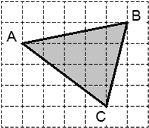 Задача 14
Решение.
 Найдем площадь элементов
 разбиения:                    
   S1 = ½ · 1 · 5 = 2,5; 
   S2 = ½ · 3 · 4 = 6; 
   S3 = ½ · 1 · 4 = 2.
   Sпрямоугольника = 5 · 4 = 20.
Найдем площадь исходного треугольника: 
Sисх = Sпрямоугольника − (S1 + S2 + S3).
Sисх = 20 − (2,5 + 6 + 2) = 9,5.
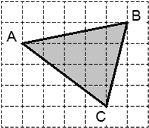 5
S₁=2,5
4
S2 =6
S3  =2
Ответ: 9,5
Задача 15
Найдите площадь ΔABC, считая стороны квадратных клеток равными 1.
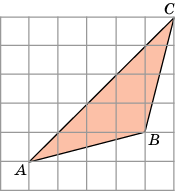 12,5
2
1
2
Ответ: 7,5
Задача 16
Найдите площадь  ромба  ABCD, считая стороны квадратных клеток равными 1.
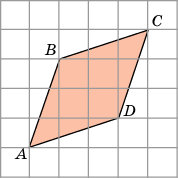 1
1,5
1,5
1,5
1
1,5
Ответ: 8
Задача 17
Найдите площадь кольца, ограниченного концентрическими окружностями,
   радиусы которых 
   равны  2:√π и  4:√π .
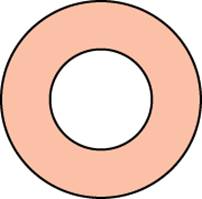 2:√π
4:√π
Ответ: 12
Задача 18
Найдите площадь S кольца, считая стороны квадратных клеток равными 1. 
  В ответе укажите   S/π.
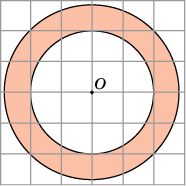 R
2
√8
2
r=2
Ответ: 4
Задача 19 (Решите сами)
Найдите площадь трапеции ABCD, считая стороны квадратных клеток равными 1.
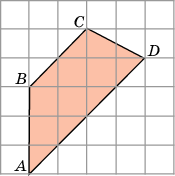 Ответ:9.
Задача 20 (Решите сами)
Найдите площадь четырехугольника ABCD, считая стороны квадратных клеток равными 1.
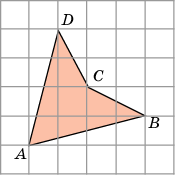 Ответ:6
Нахождение площади фигуры через сумму площадей
S₁
S₂
Sфигуры =S₁+S₂
Задача 21
Найдите площадь прямоугольника ABCD, считая
 стороны квадратных
 клеток равными 1.
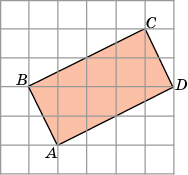 5
5
Ответ: 10
Задача 22
Найдите площадь четырехугольника ABCD, считая 
стороны квадратных
 клеток равными 1.
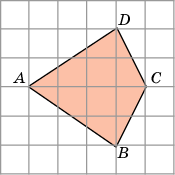 2
4
Ответ:8.
Задача 23
Найдите площадь 
пятиугольника, считая 
стороны квадратных
 клеток равными 1.
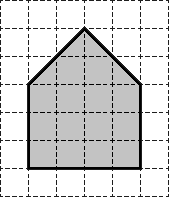 2
3
Ответ:16.
4
Задача 24
Найдите площадь 
фигуры, считая 
стороны квадратных
 клеток равными 1.
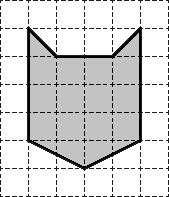 1
1
3
4
1
Ответ:15
Задача 25
Найдите площадь 
фигуры, считая 
стороны квадратных
 клеток равными 1.
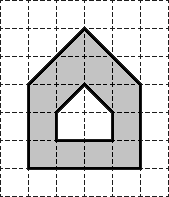 2
2
1
1
2
3
Ответ:13.
4
у
n
с
к
Вычисление  площади  фигуры по координатам
m
х
а
d
в
Задача 26
Найдите площадь треугольника, вершины которого имеют координаты   
  (1; 1), (4; 4), (5;1).
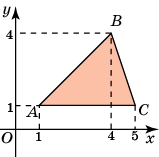 3
4
Ответ: 6
Задача 27
Найдите площадь четырехугольника, вершины которого имеют 
  координаты (1; 0),    
  (0; 2), (4; 4), (5; 2) .
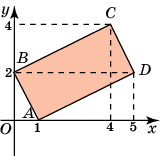 2
5
Ответ: 10
Задача 28
Найдите площадь закрашенной фигуры на координатной плоскости.
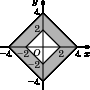 Ответ: 24
Вычисление элементов фигуры
Сторон
Диагоналей
Высот
Углов
Задача 29
Найдите сторону квадрата, площадь которого равна площади прямоугольника со сторонами 
  4 и 16.
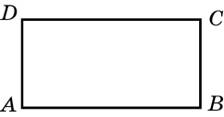 16
4
S=64
Ответ: 8
Задача 30
Найдите диагональ квадрата, если его площадь равна 8.
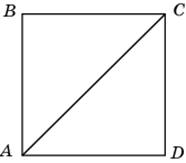 4
√8
Ответ: 4
√8
Задача 31
Площадь прямоугольного треугольника равна 21. Один из его катетов равен 6. Найдите другой катет.
S=21
Ответ:7.
6
Задача 32
Основания равнобедренной трапеции равны 14 и 26, а ее площадь равна 160. Найдите периметр трапеции.
14
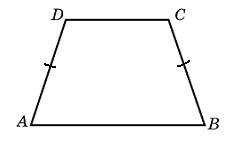 S=160
10
8
10
8
Ответ:60
6
6
26
Задача 33
Во сколько раз площадь квадрата, описанного около окружности, больше площади квадрата, вписанного в эту окружность?
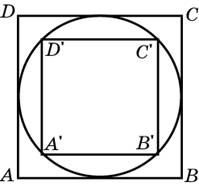 Ответ: 2
Метод координат
А
(х₁; у₁)
С
(х; у)
α
В
(х₂; у₂)
О
Длина отрезка: 
АВ=√(х₁-х₂)²+(у₁-у₂)²
Координаты середины отрезка:
х= (х₁+х₂):2          у= (у₁+у₂):2               
Угловой коэффициент  k=tg α прямой у=kx+b.
у=kx+b
Задача 29
1.Найдите длину отрезка, соединяющего точки:  В(-2;2)и A(6, 8); 
    2. Найдите расстояние от точки A с координатами (6, 8) до оси абсцисс;3. Найдите расстояние от точки  В до оси  ординат.4. Найдите ординату середины отрезка АВ. 5.Найти ординату точки, симметричной  точке  А относительно  оси  ОУ;6. Найти абсциссу точки, симметричной  точке  А относительно  начала координат.
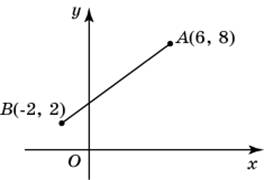 Ответ:10
Ответ:8
Ответ:2
Ответ:5
Ответ:8
Ответ:-6
Задача 34
Окружность с центром в начале координат проходит через точку 
   P(8, 6). Найдите ее радиус.
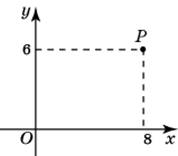 R
6
Ответ:10.
8
Задача 35
Найдите радиус окружности, описанной около треугольника, вершины которого имеют координаты (8, 0), (0, 6), (8, 6).
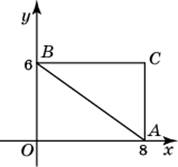 R
M
Ответ:5.
Задача 36
Найдите : 
1)угловой коэффициент прямой, проходящей через точки с координатами(2, 0) и (0, 2);

2) угол между
 прямой и осью ОХ.
Ответ:-1.
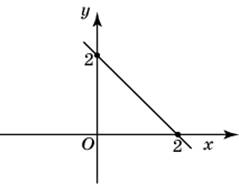 2
α
Ответ:135.
2
Задача 37
Точки O(0, 0), A(6, 8), B(6, 2) и C являются вершинами параллелограмма. Найдите ординату точки C.
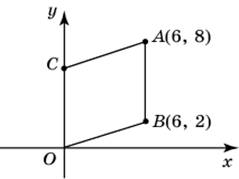 Ответ:6.
Задача 38
Точки O(0, 0), A(10, 8), B(8, 2) и C являются вершинами параллелограмма. Найдите абсциссу точки C.
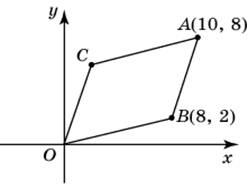 Ответ:2.
2
8
10
а(х₁; у₁)
А(х₂; у₂)
kа(kх₁; kу₁)
Векторы
В(х₁; у₁)
b(х₂; у₂)
Координаты вектора АВ(х = х₁ - х₂;  у = у₁- у₂)
Длина вектора АВ = √х² + у²= √(х₁-х₂)²+(у₁-у₂)²
Координаты суммы векторов а+b(х₁+х₂ ;у₁+у₂)
Координаты разности векторов а-b(х₁-х₂ ;у₁-у₂)
Координаты вектора умноженного на число:
kа(kх₁; kу₁)
Задача 39
Найдите :1) ординату вектора   а; 2)квадрат длины вектора    а;3) квадрат длины вектора  а-b; 4) длину вектора
     а+b.
Ответ:6
Ответ:40
Ответ:40
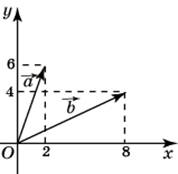 Ответ: 10√2
Задача 40
Вектор  с началом в точке A(2, 4) имеет координаты (6, 2). Найдите абсциссу точки B.
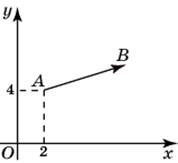 Ответ:8
8
Задача 41
Две стороны прямоугольника ABCD равны 8 и 6 . Найдите длину  суммы векторов  АВ и АД.
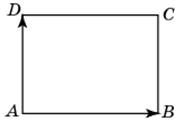 6
Ответ:10
8
Задача 42
Диагонали ромба ABCD равны 8 и 12. Найдите длину  разности векторов: 
1)АВ-АД;
2)АД-АВ;
3)АД+АВ.                  .
Ответ:8
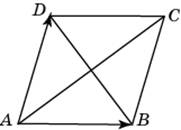 Ответ:8
Ответ:12
8
12
Удачи и успехов!